K8229
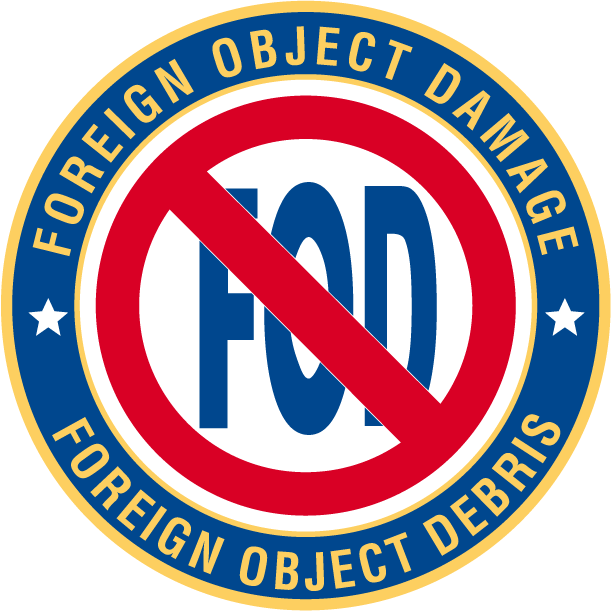 FOD
AWARENESS
AREA
FOOD AND DRINK
PERMITTED IN DESIGNATED
AREAS ONLY
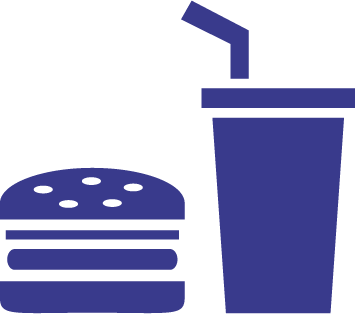 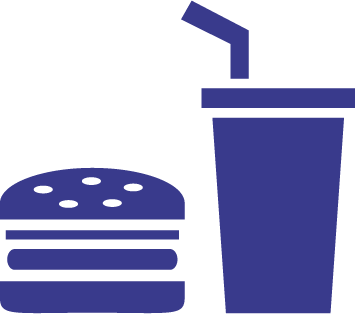 K8229
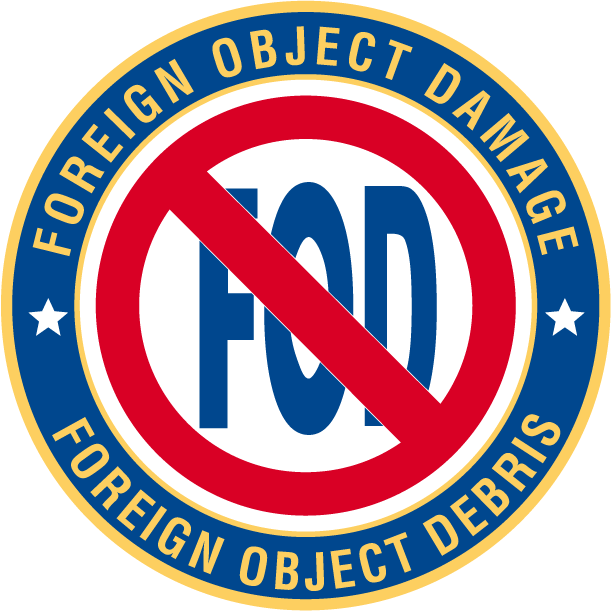 FOD
AWARENESS
AREA
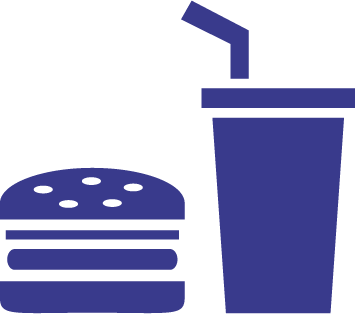 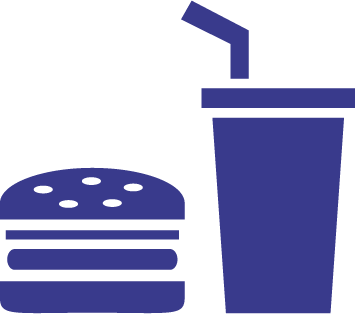 FOOD AND DRINK PERMITTED IN OFFICE AREAS ONLY
K8229
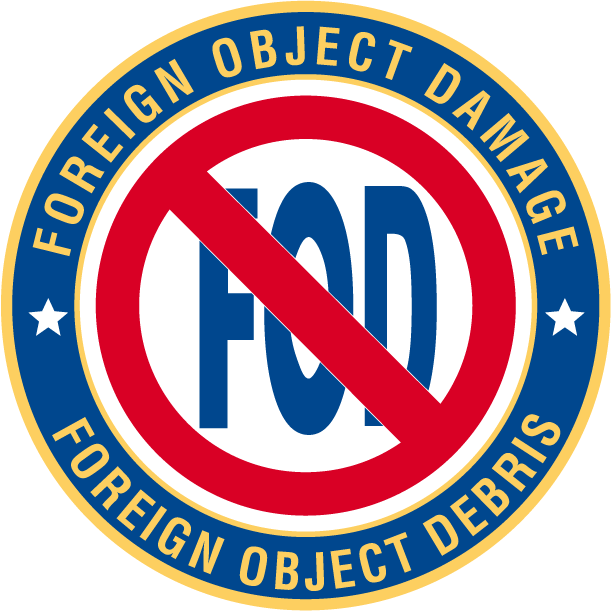 FOD
AWARENESS
AREA
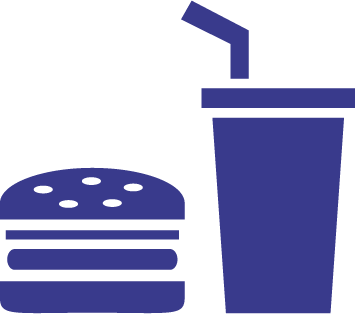 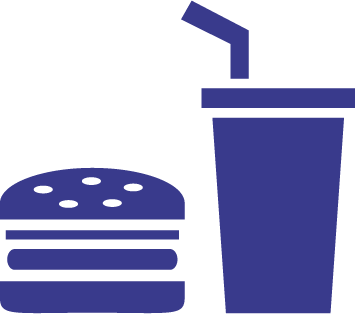 FOOD AND DRINK IS PERMITTED 
IN THE ENTIRE AREA
K8229
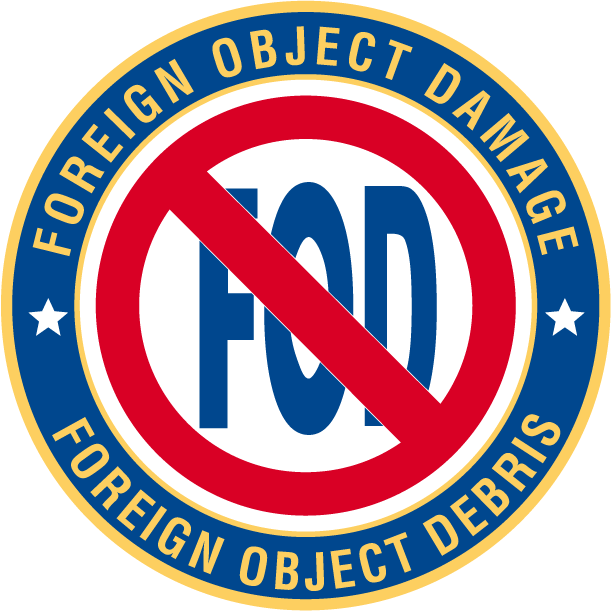 FOD
AWARENESS
AREA
FOOD AND DRINK IS PERMITTED 
WHEN NOT IN CLOSE PROXIMITY TO
OR WORKING DIRECTLY ON HARDWARE
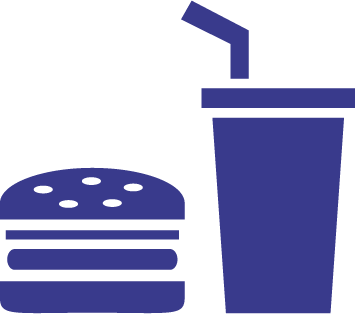 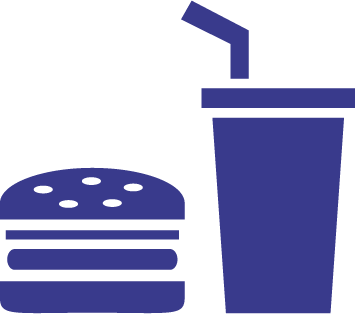 K8229
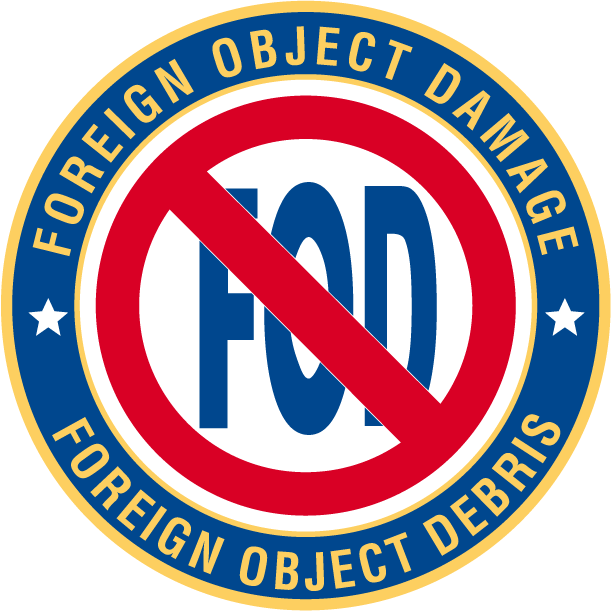 FOD
AWARENESS
AREA
FOOD AND DRINK IS PERMITTED AT WORK 
STATIONS WHEN NOT IN CLOSE PROXIMITY TO
OR WORKING DIRECTLY ON HARDWARE
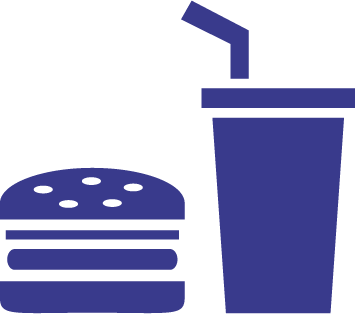 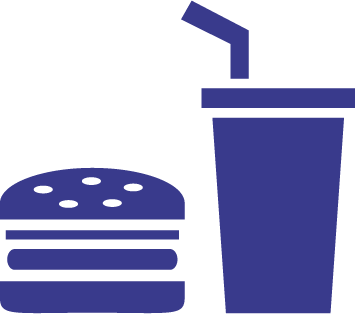 K8229
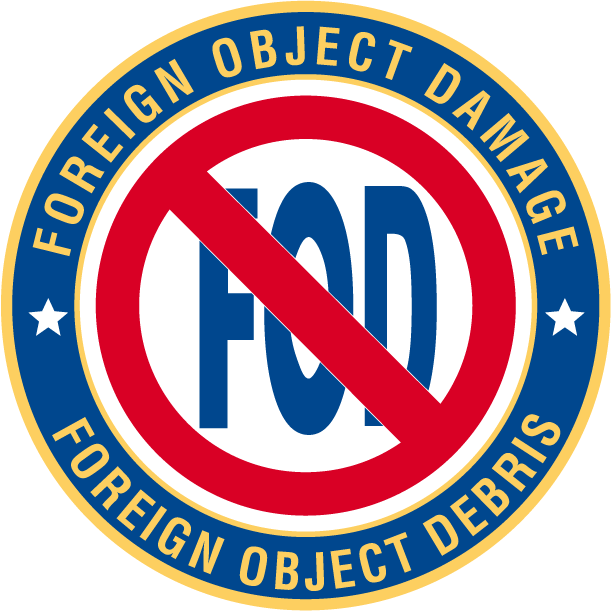 FOD
AWARENESS
AREA
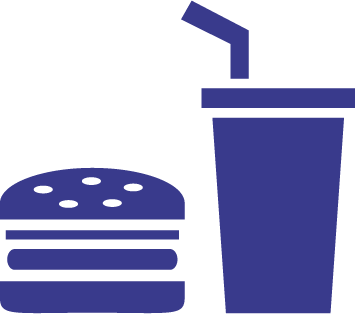 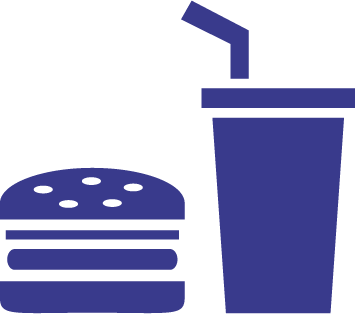 FOOD AND DRINK IS PERMITTED 
WHEN FLIGHT HARDWARE
IS NOT PRESENT
K8229
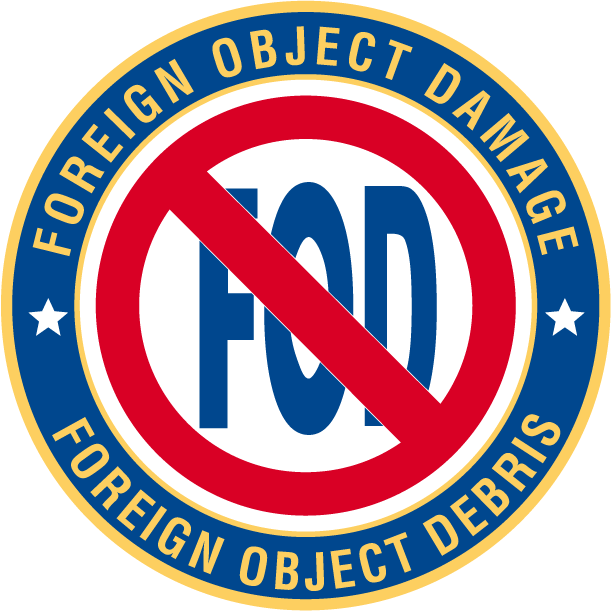 FOD
AWARENESS
AREA
FOOD AND DRINK IS PERMITTED 
WHEN NOT IN CLOSE PROXIMITY TO
OR WORKING DIRECTLY ON HARDWARE
(DRINKS MUST BE COVERED)
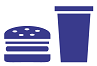 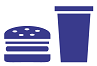 K8229
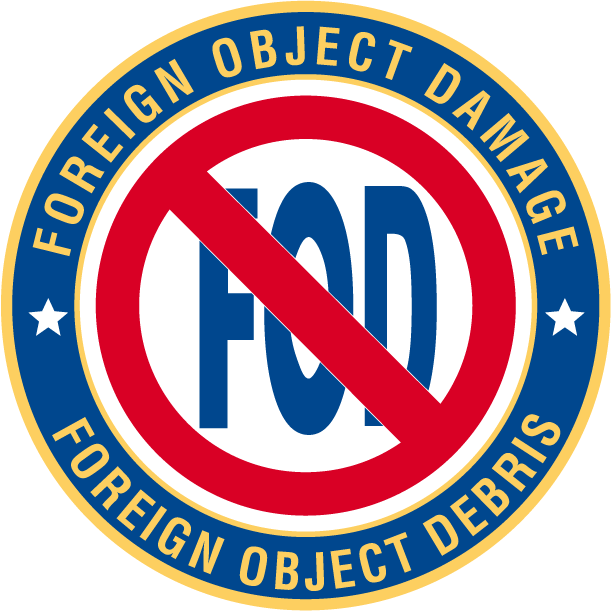 FOD
AWARENESS
AREA
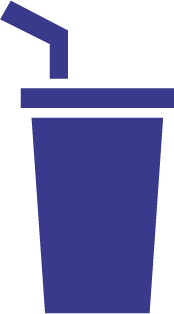 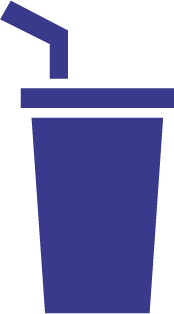 DRINK PERMITTED
IN DESIGNATED AREAS ONLY
K8229
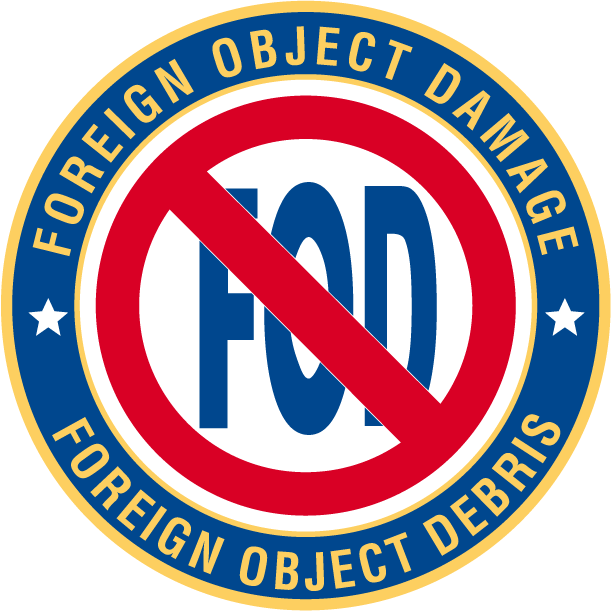 FOD
AWARENESS
AREA
DRINK PERMITTED
IN DESIGNATED AREAS ONLY
(DRINKS MUST BE COVERED)
K8229
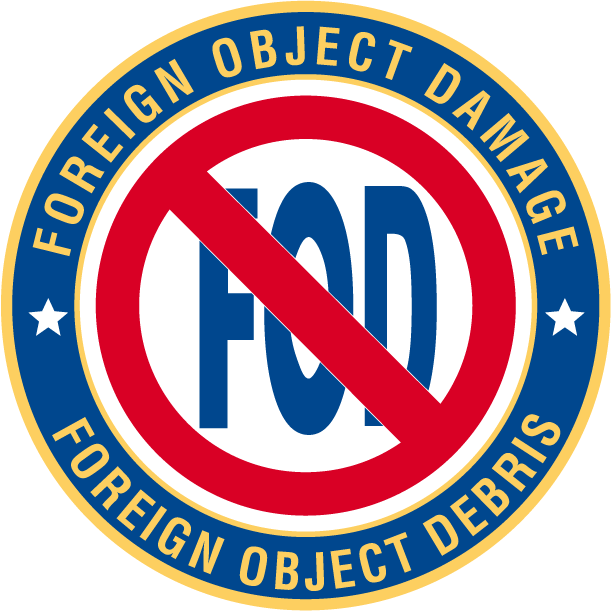 FOD
AWARENESS
AREA
DRINKS ARE PERMITTED  WHEN NOT IN CLOSE  PROXIMITY TO OR WORKING DIRECTLY ON HARDWARE
(DRINKS MUST BE COVERED)
K8229
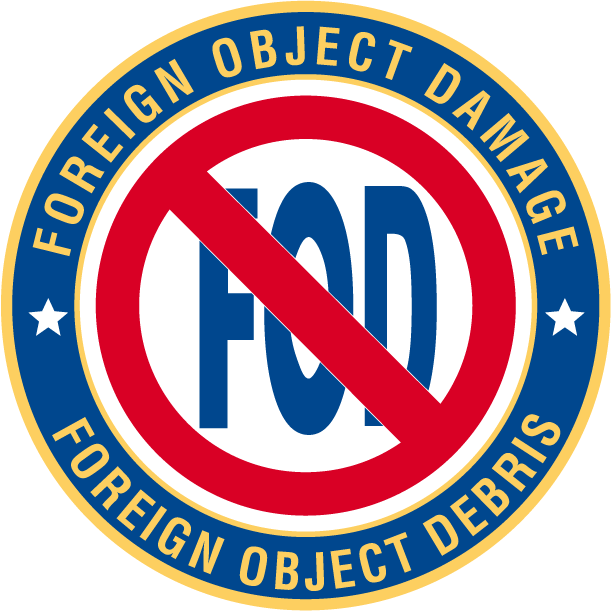 FOD
AWARENESS
AREA
DRINKS ARE PERMITTED AT WORK STATIONS
(DRINKS MUST BE COVERED)
K8229
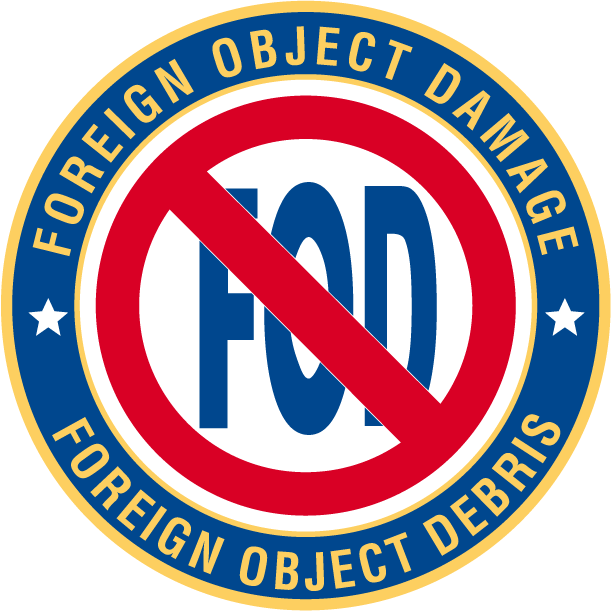 FOD
AWARENESS
AREA
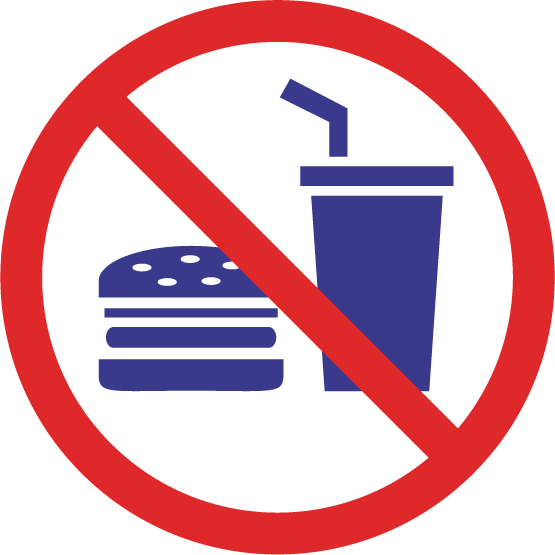 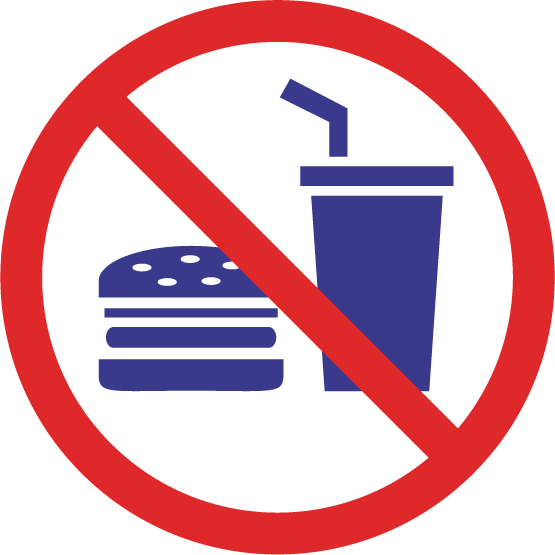 FOOD & DRINK NOT PERMITTED
BEYOND THIS POINT
K8229
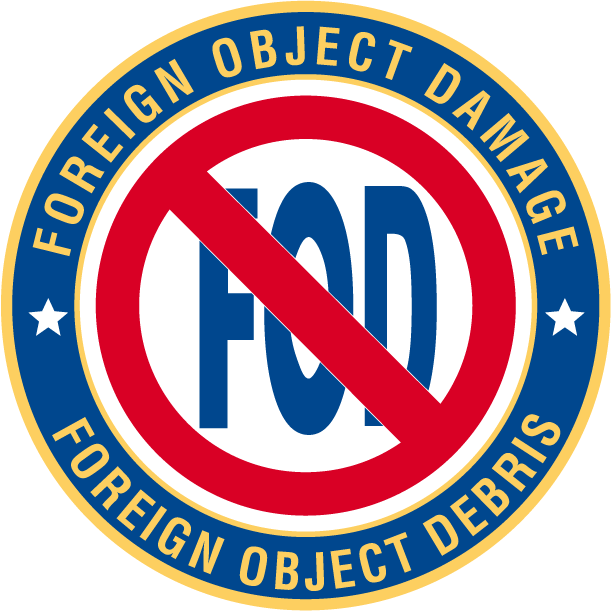 FOD
AWARENESS
AREA
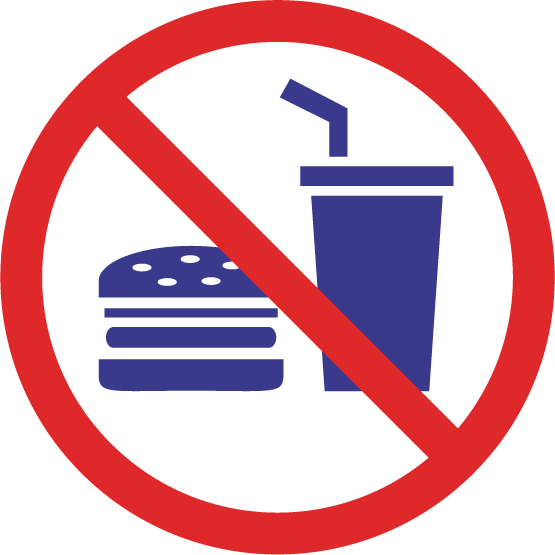 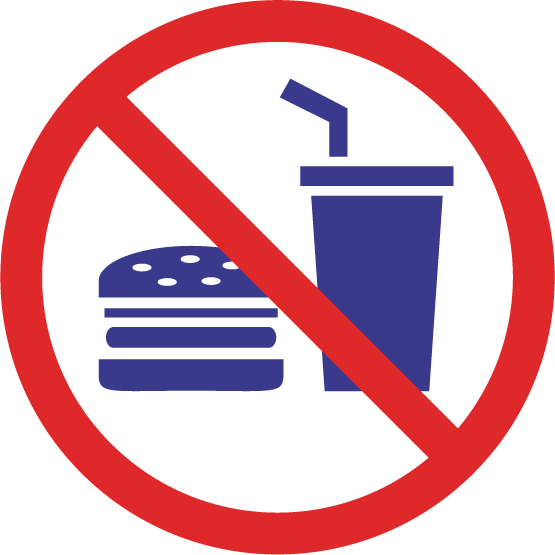 FOOD AND DRINK
NOT PERMITTED
K8229
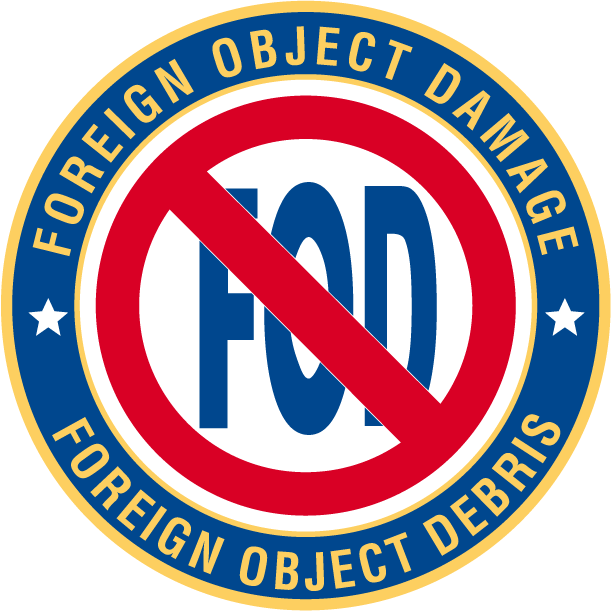 DESIGNATED
FOOD AND DRINK
AREA
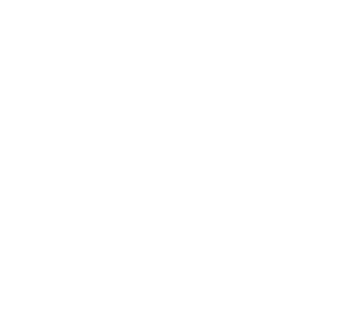 K8229
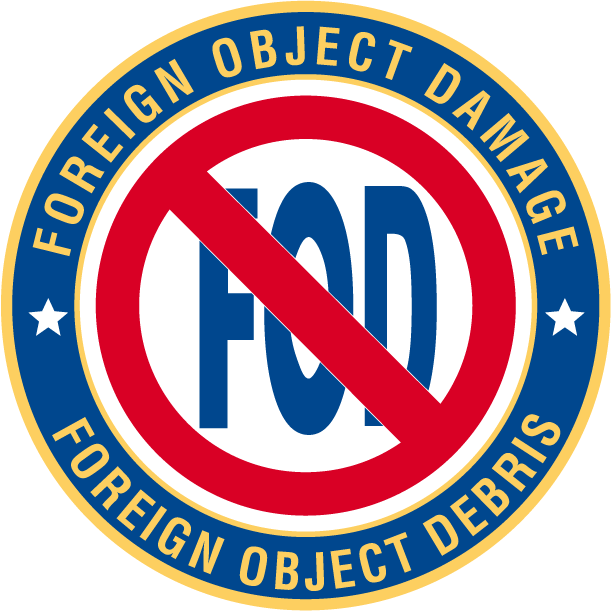 DESIGNATED
DRINK
AREA
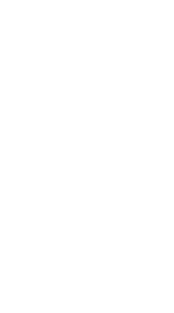 K8229
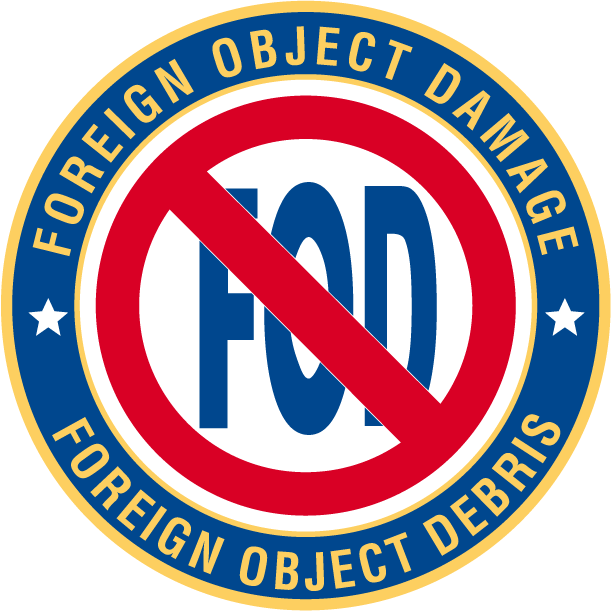 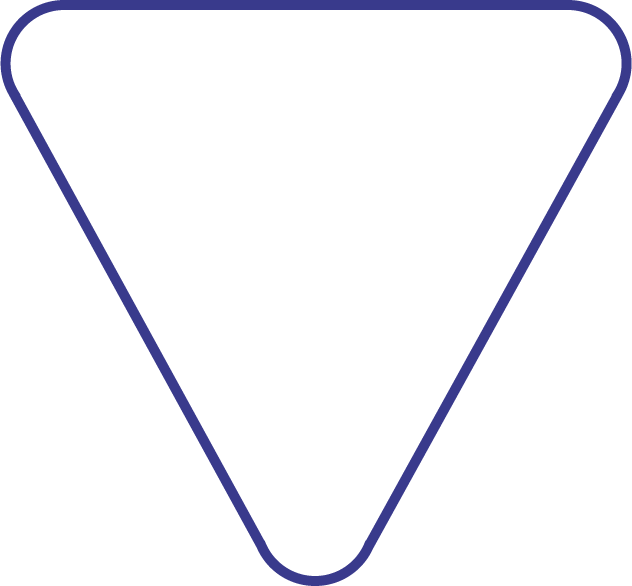 FOD
CONTROL
AREA
FOOD AND DRINK
PERMITTED IN DESIGNATED
AREAS ONLY
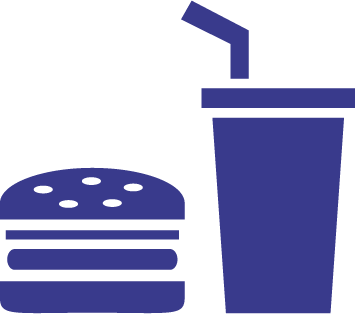 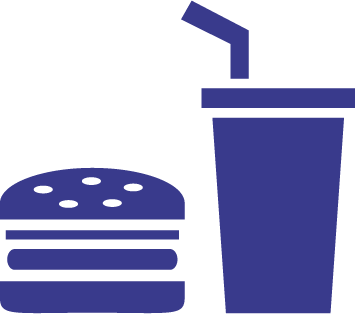 K8229
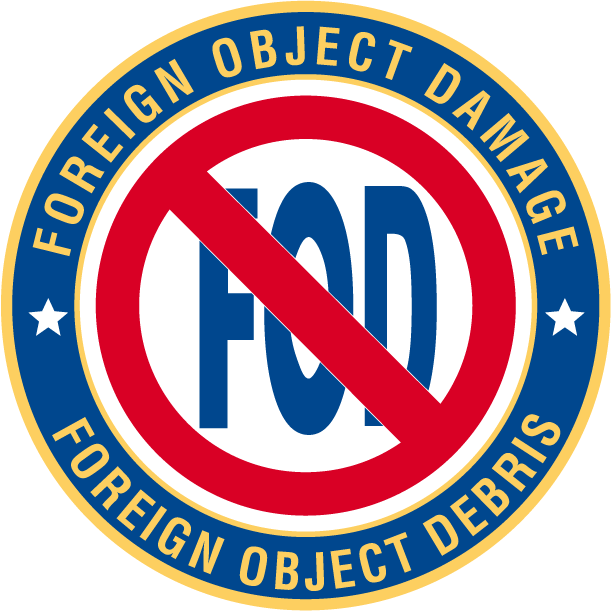 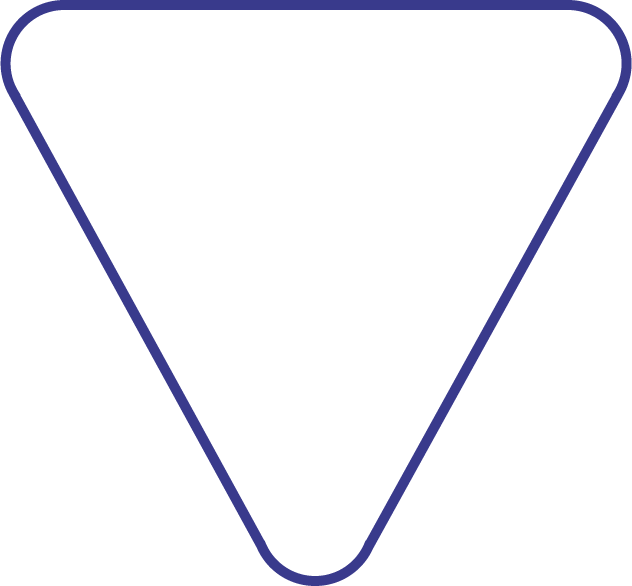 FOD
CONTROL
AREA
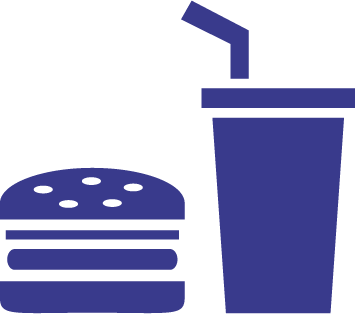 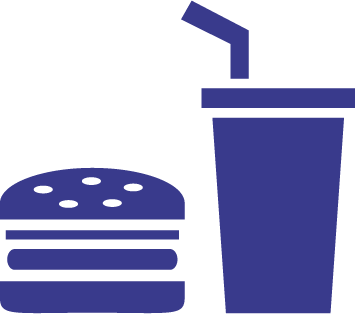 FOOD AND DRINK PERMITTED IN OFFICE AREAS ONLY
K8229
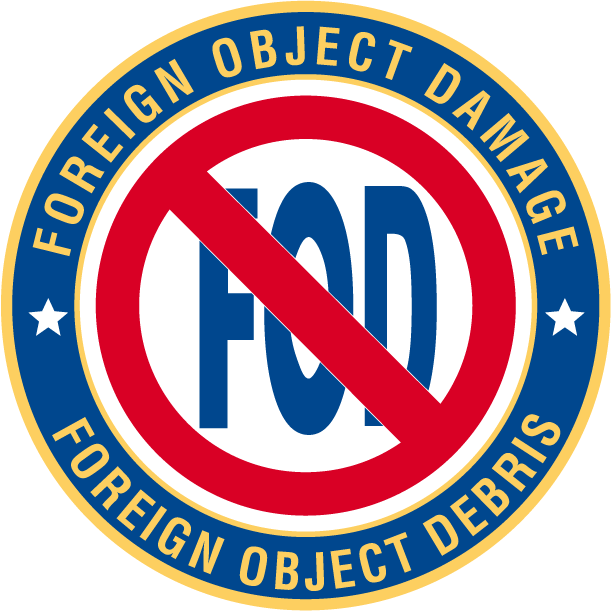 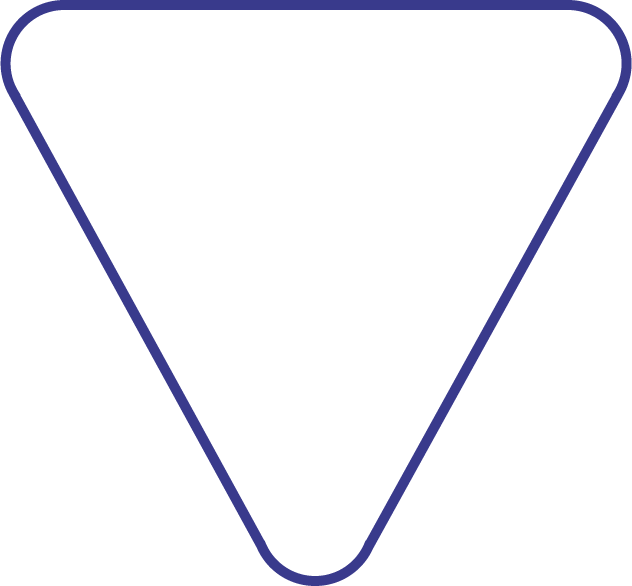 FOD
CONTROL
AREA
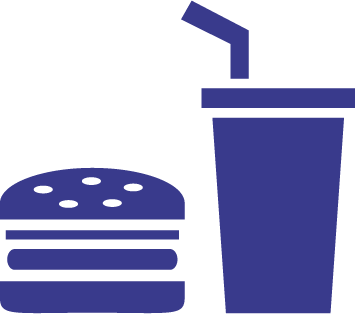 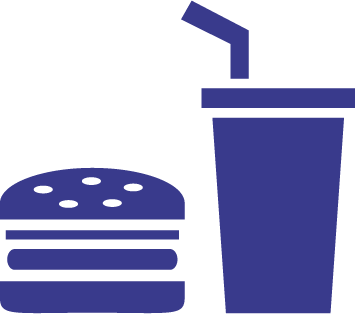 FOOD AND DRINK IS PERMITTED 
IN THE ENTIRE AREA
K8229
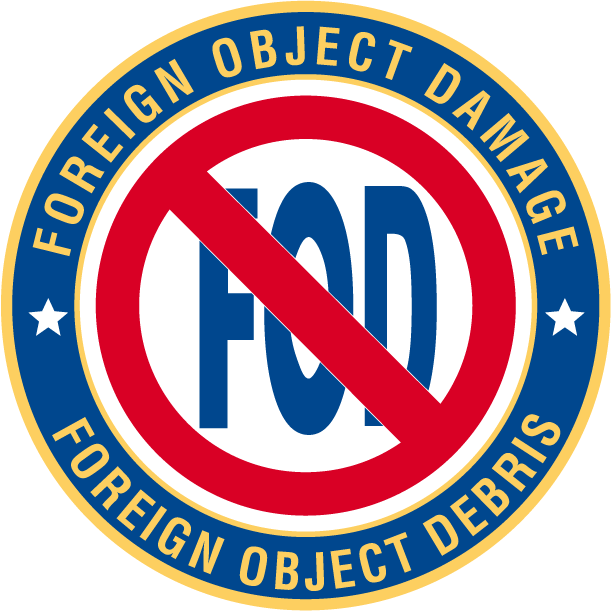 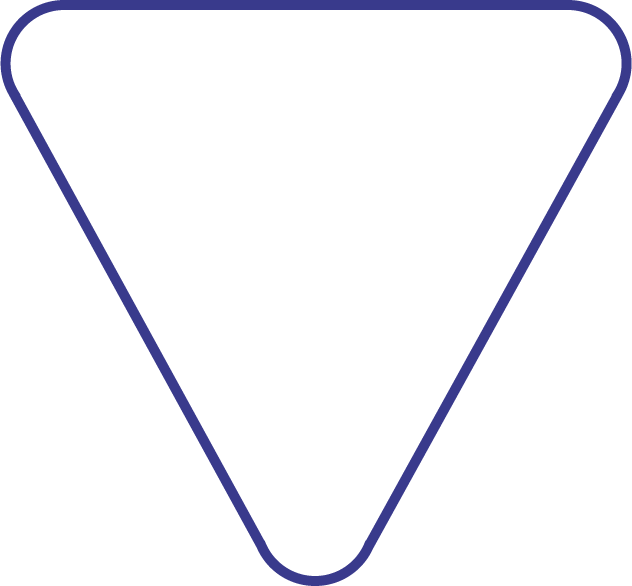 FOD
CONTROL
AREA
FOOD AND DRINK IS PERMITTED 
WHEN NOT IN CLOSE PROXIMITY TO
OR WORKING DIRECTLY ON HARDWARE
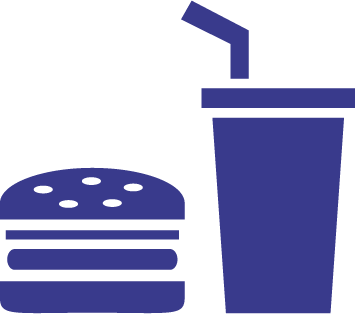 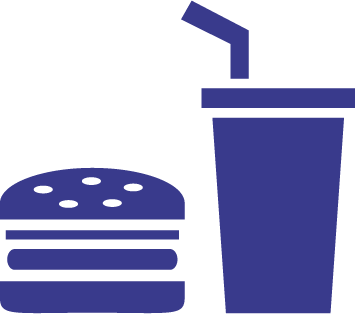 K8229
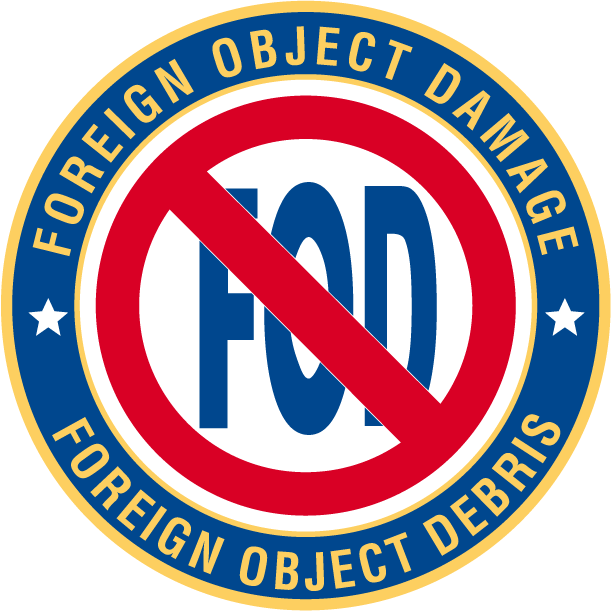 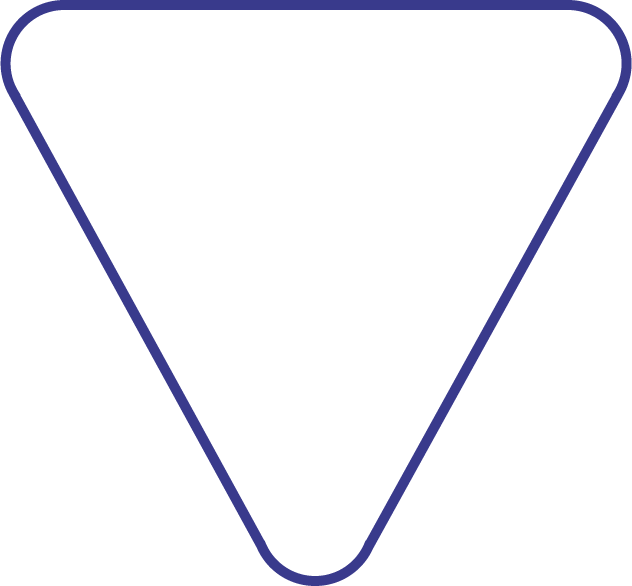 FOD
CONTROL
AREA
FOOD AND DRINK IS PERMITTED AT WORK
STATIONS WHEN NOT IN CLOSE PROXIMITY TO
OR WORKING DIRECTLY ON HARDWARE
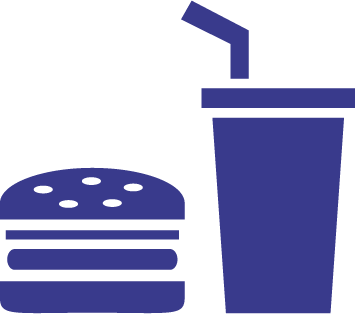 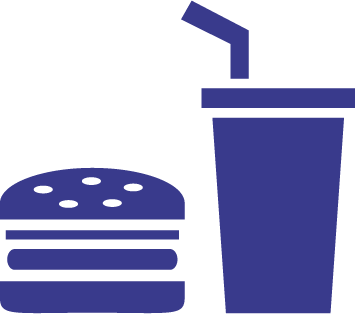 K8229
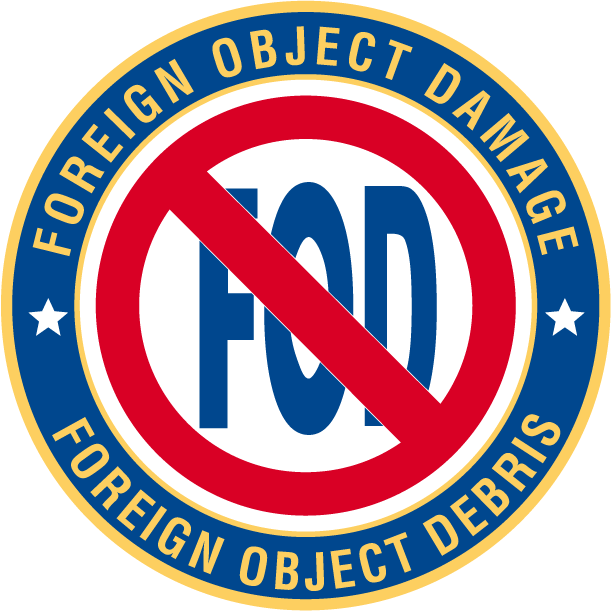 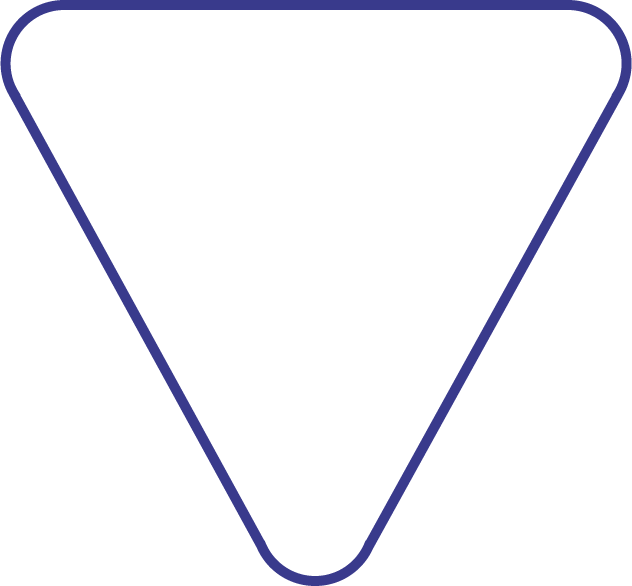 FOD
CONTROL
AREA
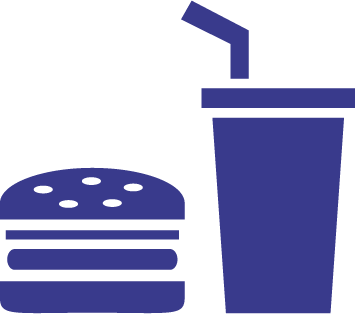 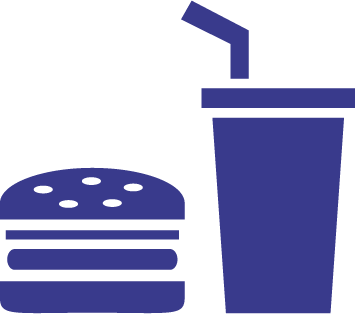 FOOD AND DRINK IS PERMITTED 
WHEN FLIGHT HARDWARE
IS NOT PRESENT
K8229
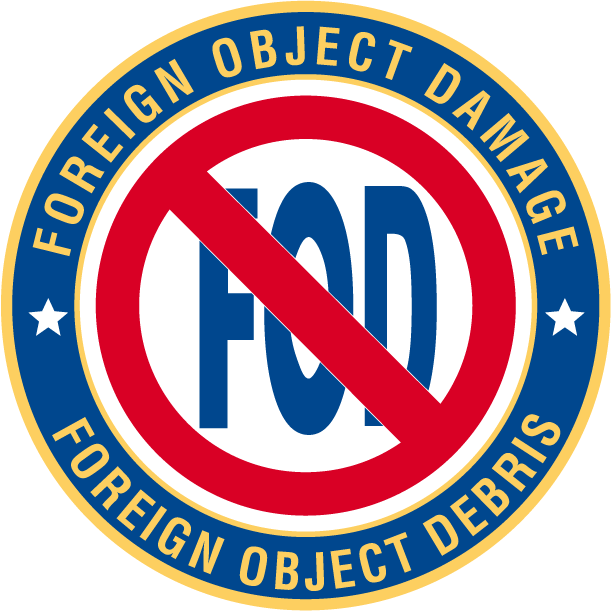 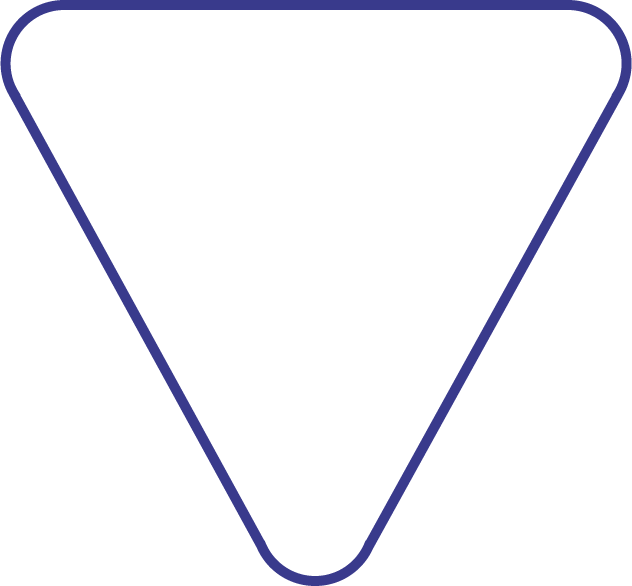 FOD
CONTROL
AREA
FOOD AND DRINK IS PERMITTED 
WHEN NOT IN CLOSE PROXIMITY TO
OR WORKING DIRECTLY ON HARDWARE
(DRINKS MUST BE COVERED)
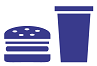 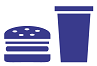 K8229
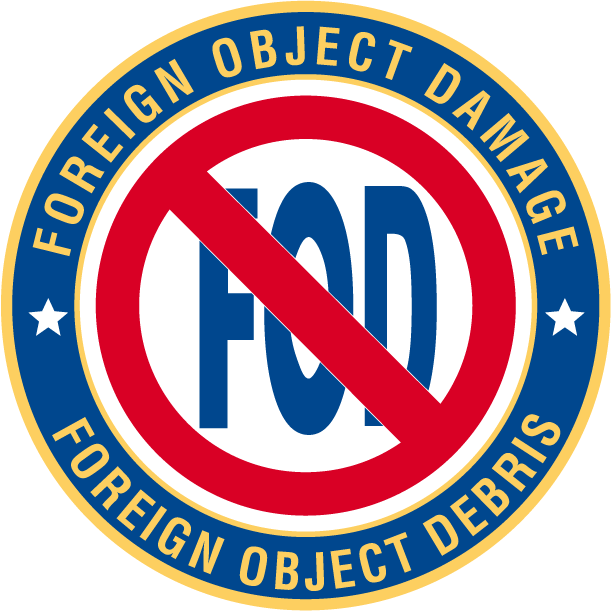 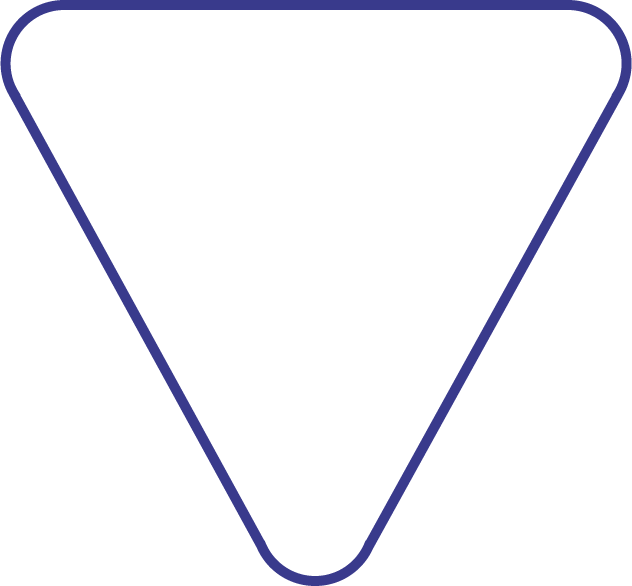 FOD
CONTROL
AREA
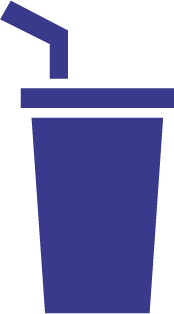 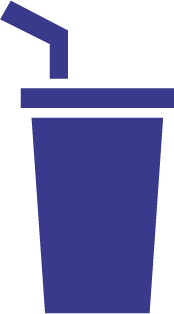 DRINK PERMITTED
IN DESIGNATED AREAS ONLY
K8229
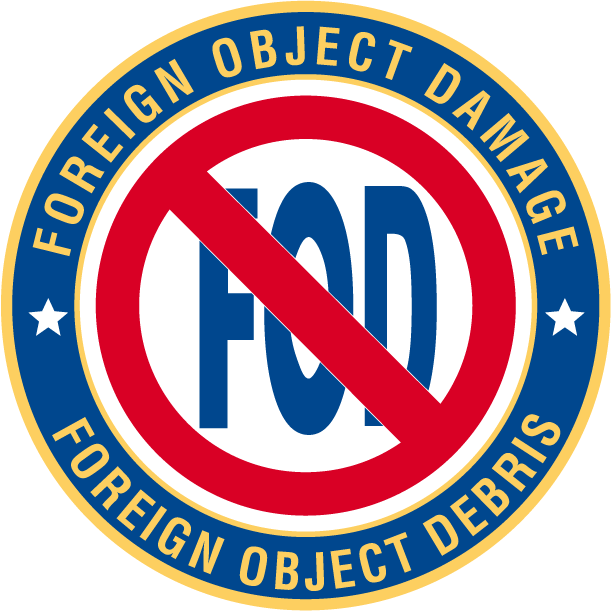 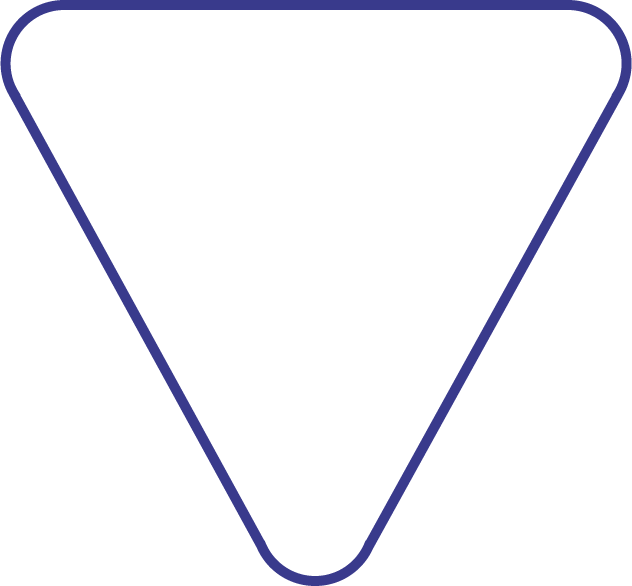 FOD
CONTROL
AREA
DRINK PERMITTED
IN DESIGNATED AREAS ONLY
(DRINKS MUST BE COVERED)
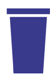 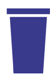 K8229
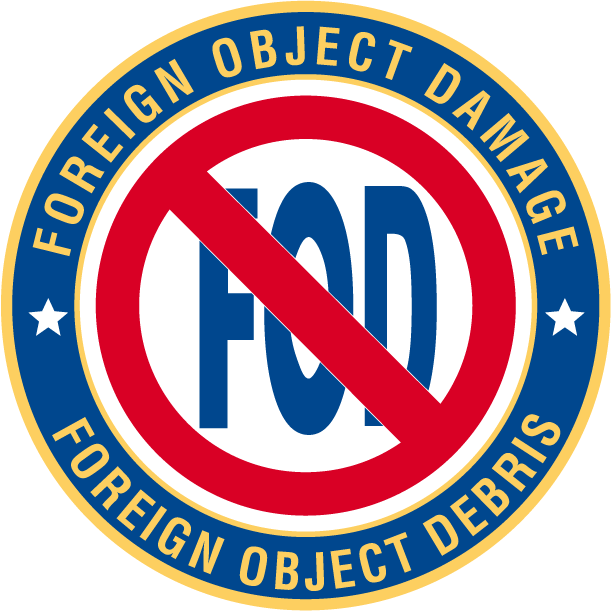 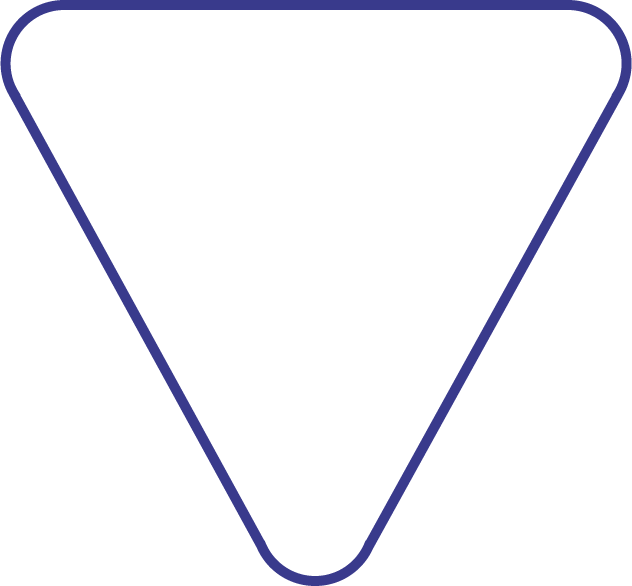 FOD
CONTROL
AREA
DRINKS ARE PERMITTED 
WHEN NOT IN CLOSE PROXIMITY TO
OR WORKING DIRECTLY ON HARDWARE
(DRINKS MUST BE COVERED)
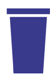 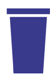 K8229
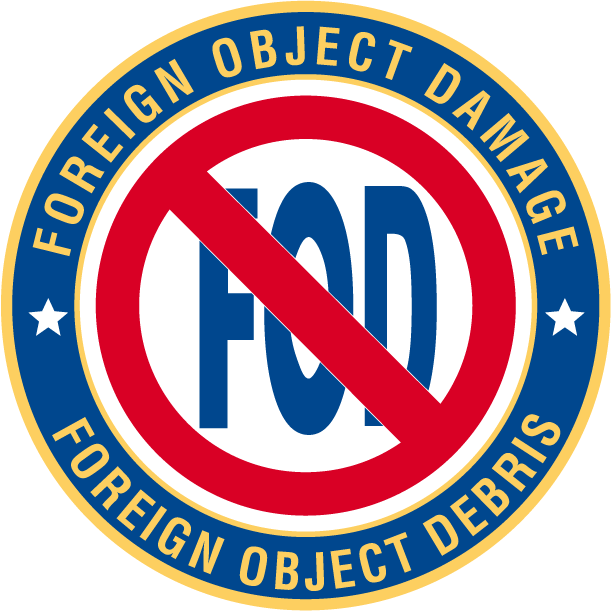 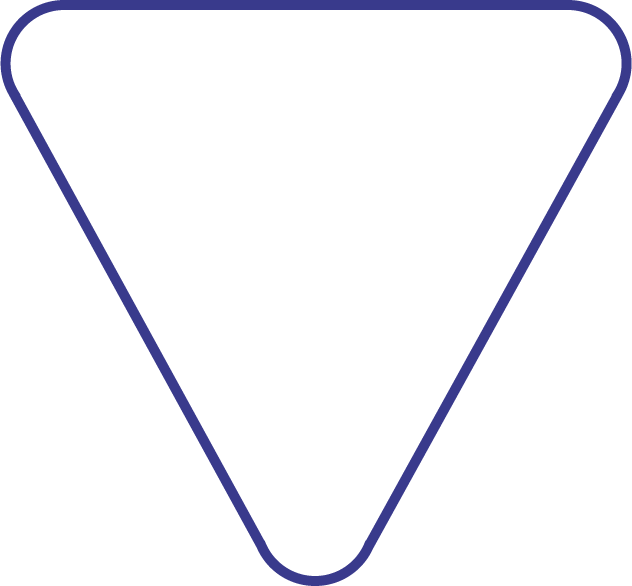 FOD
CONTROL
AREA
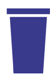 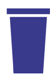 DRINKS ARE PERMITTED AT WORK STATIONS
(DRINKS MUST BE COVERED)
K8229
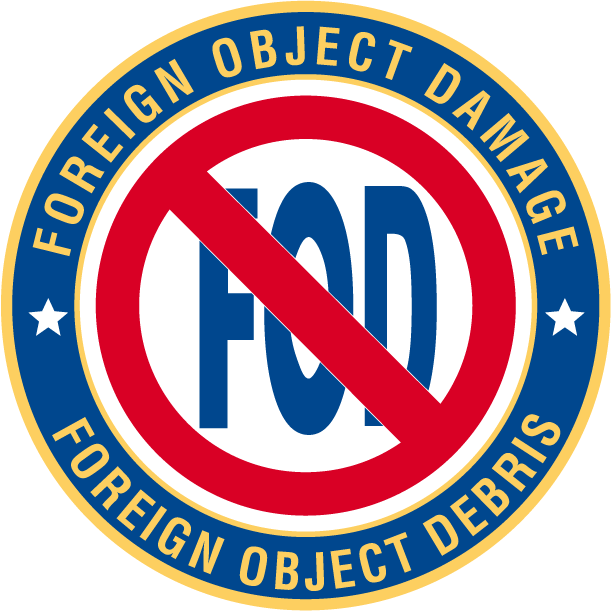 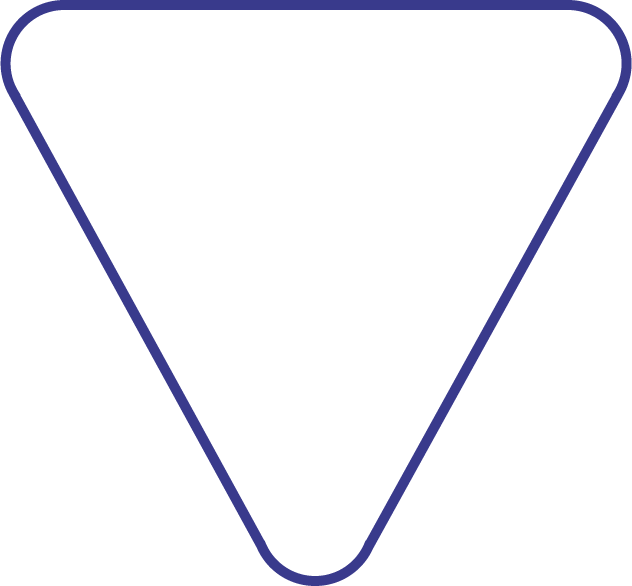 FOD
CONTROL
AREA
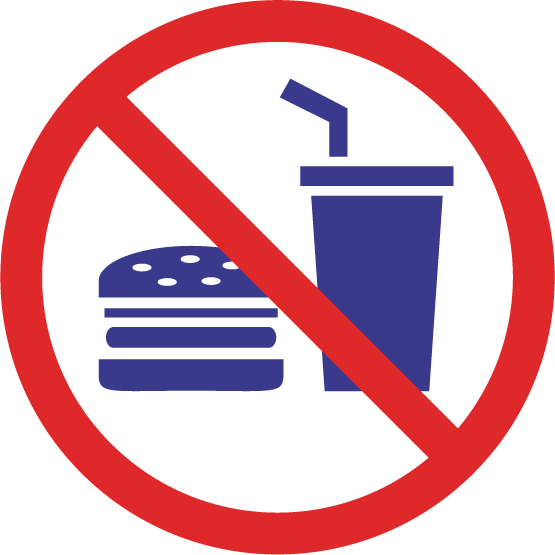 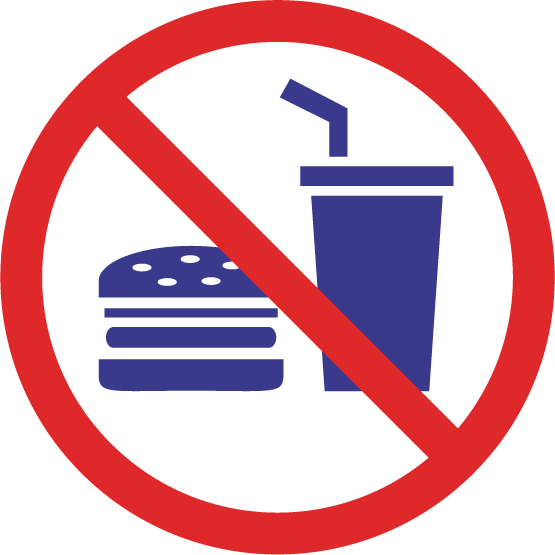 FOOD & DRINK NOT PERMITTED
BEYOND THIS POINT
K8229
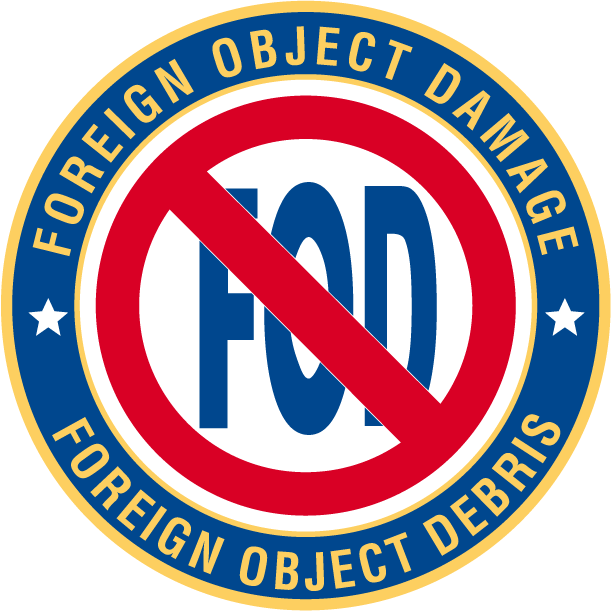 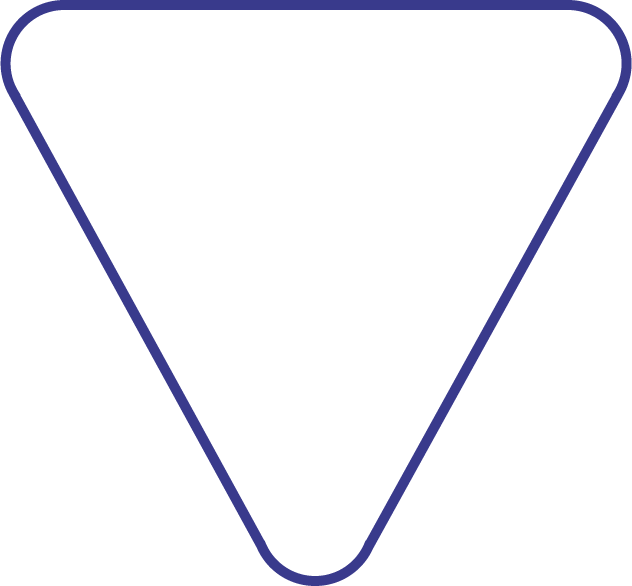 FOD
CONTROL
AREA
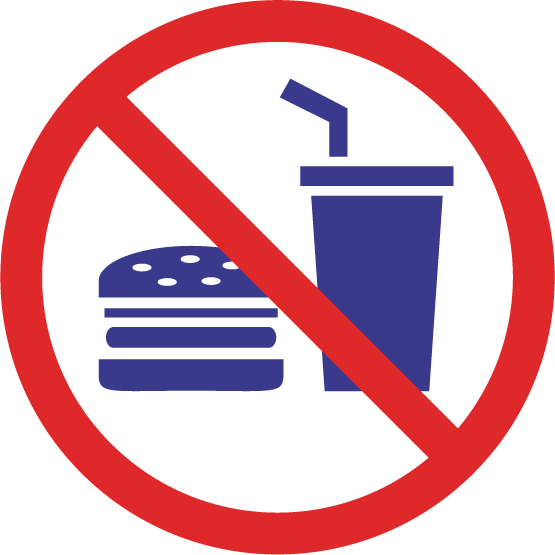 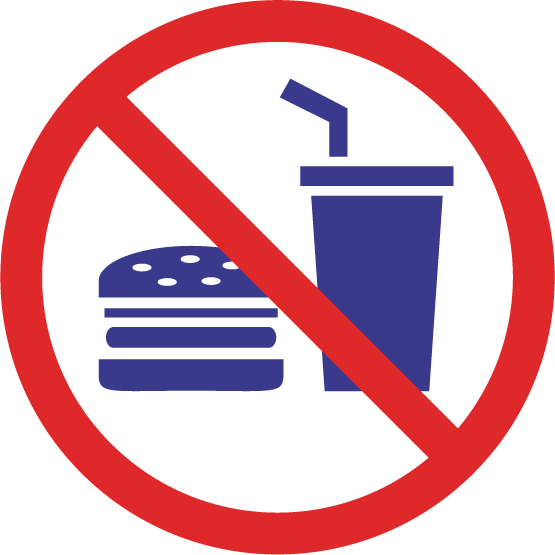 FOOD AND DRINK
NOT PERMITTED
K8229
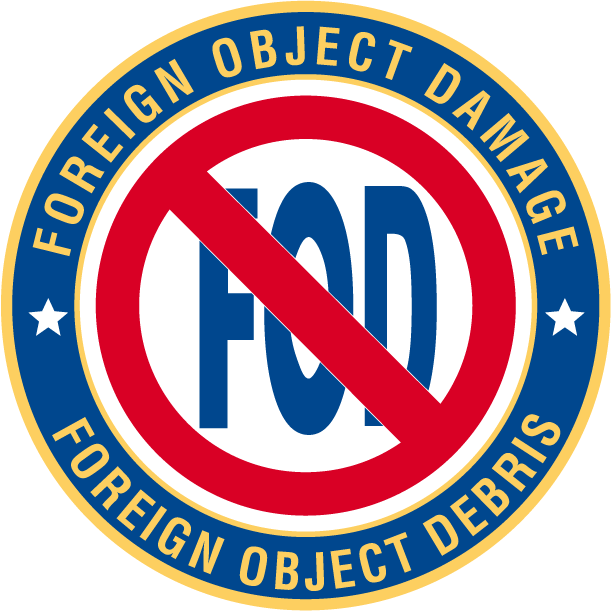 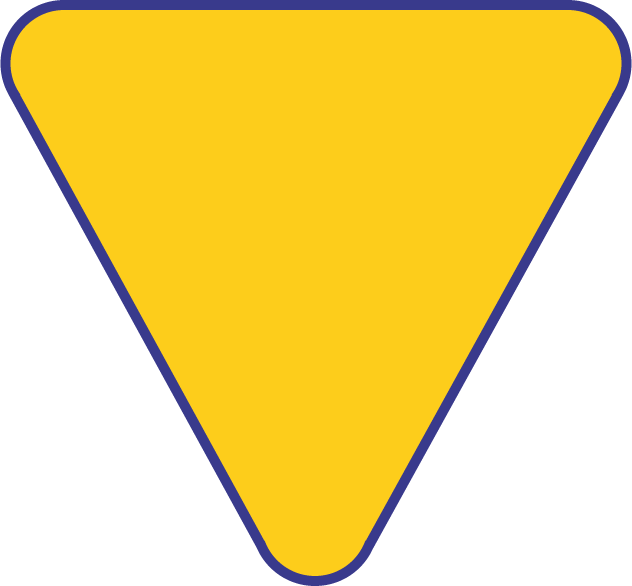 DESIGNATED
FOOD & DRINK
AREA
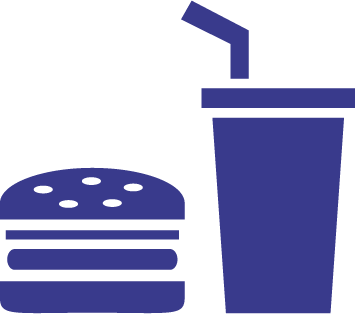 K8229
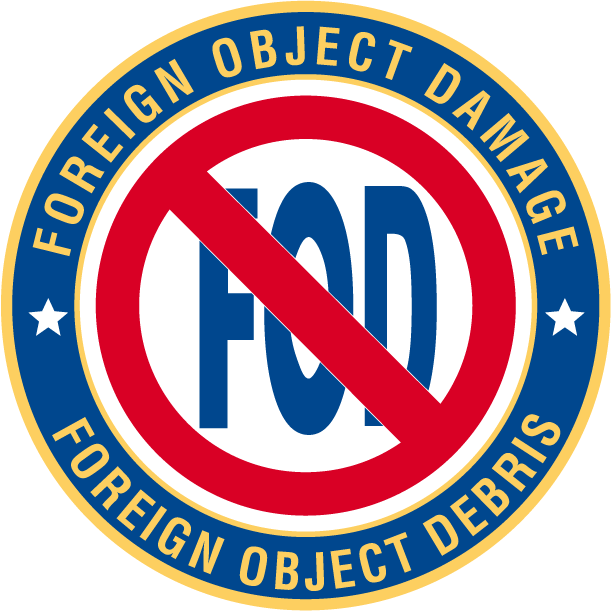 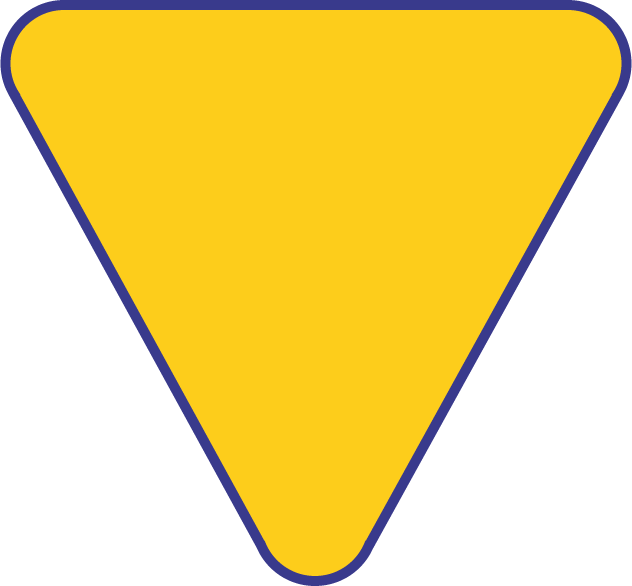 DESIGNATED
DRINK
AREA
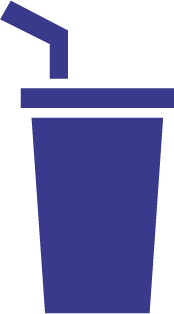 K8229
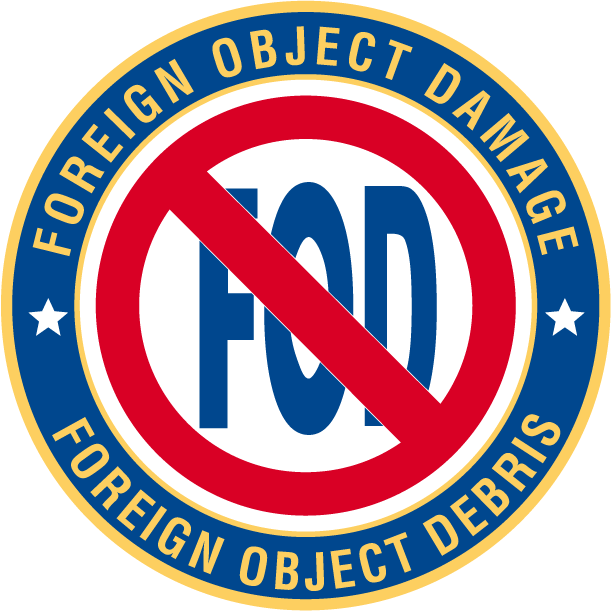 FOD
CRITICAL
AREA
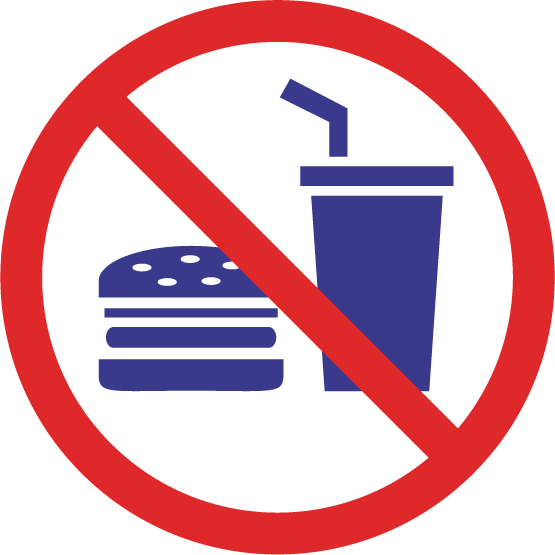 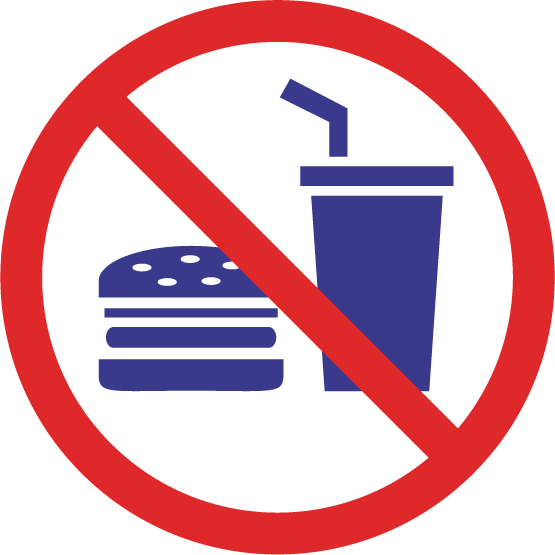 FOOD AND DRINK
NOT PERMITTED